Mariana Castagnino – Carlos Rossi Elgue
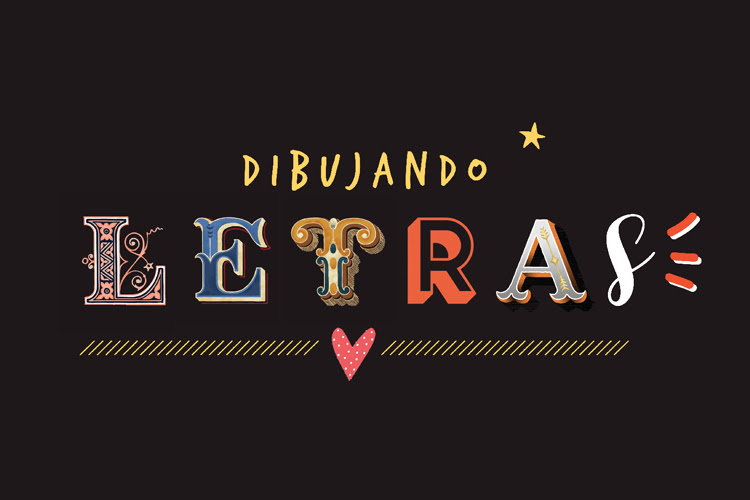 Hernández – Castagnino, astilla del mesmo palo
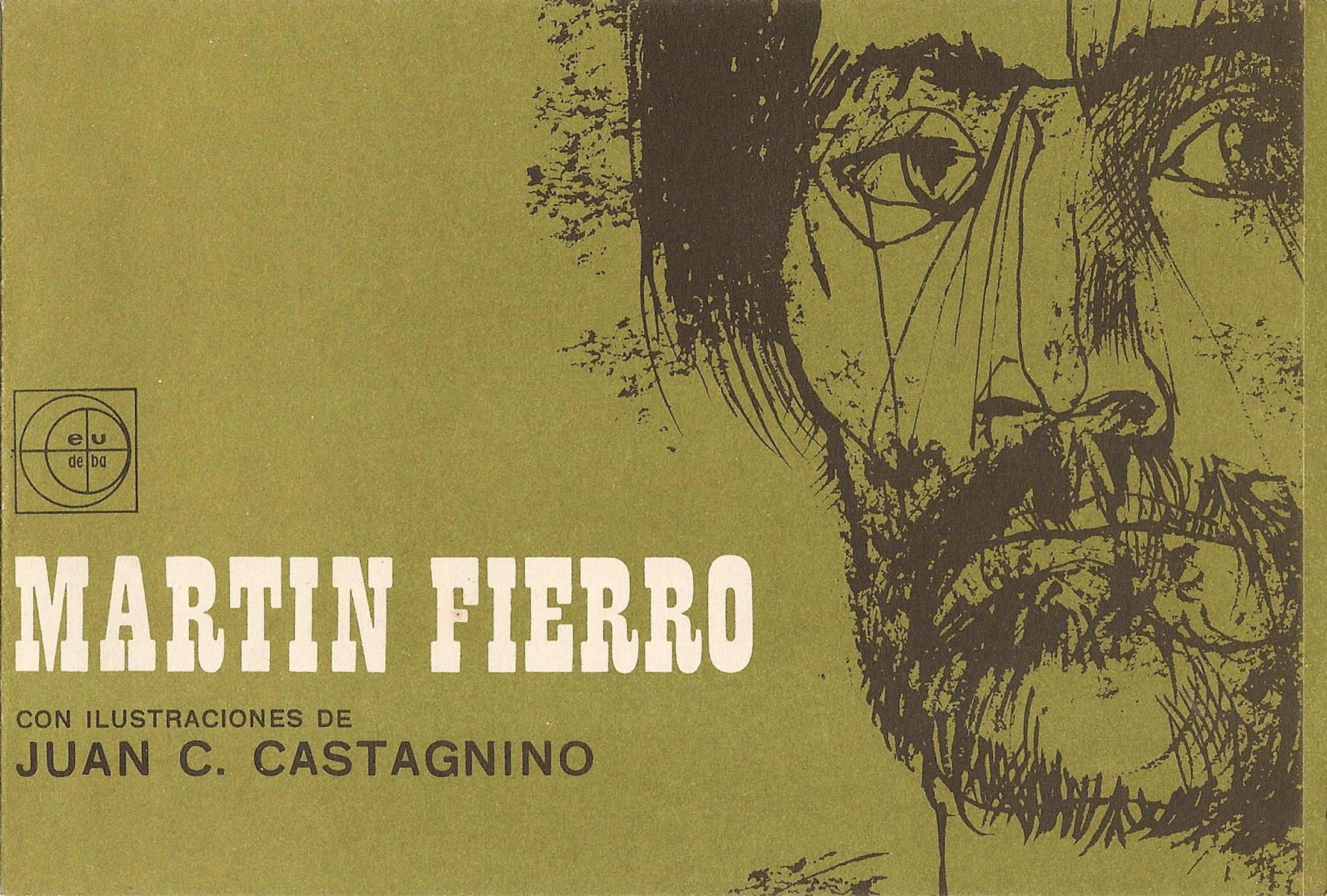 Juan Carlos Castagnino 1908 - 1972
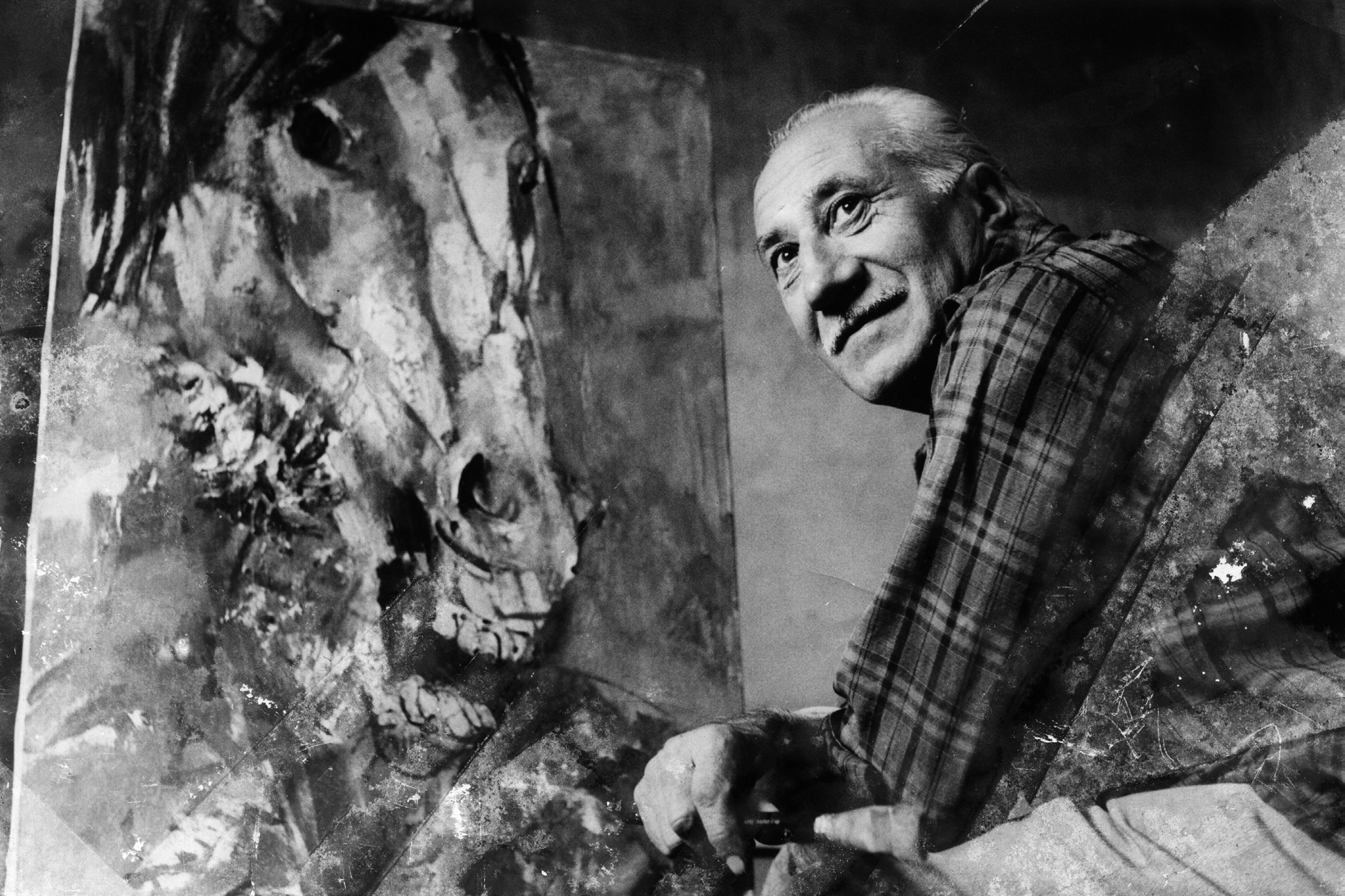 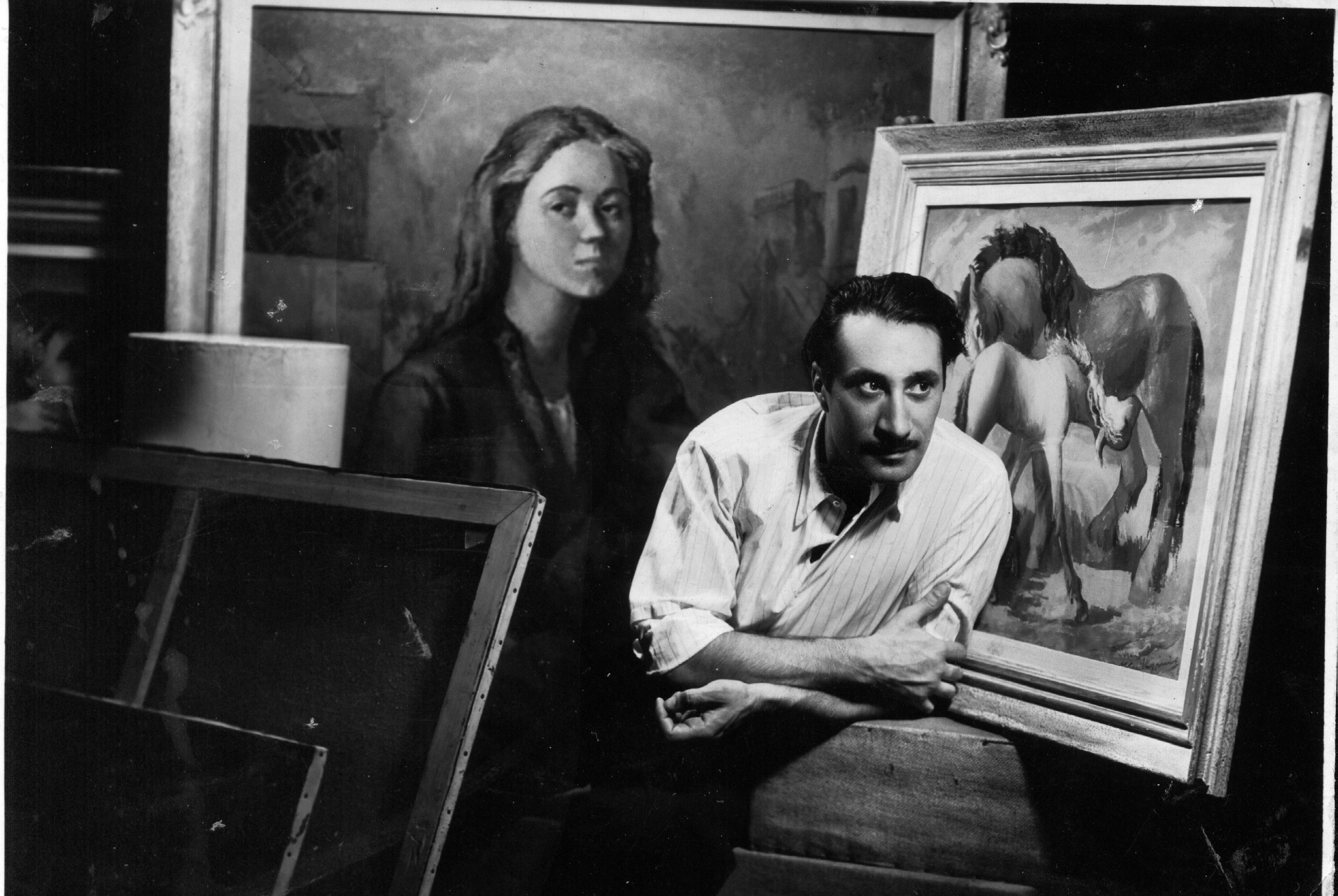 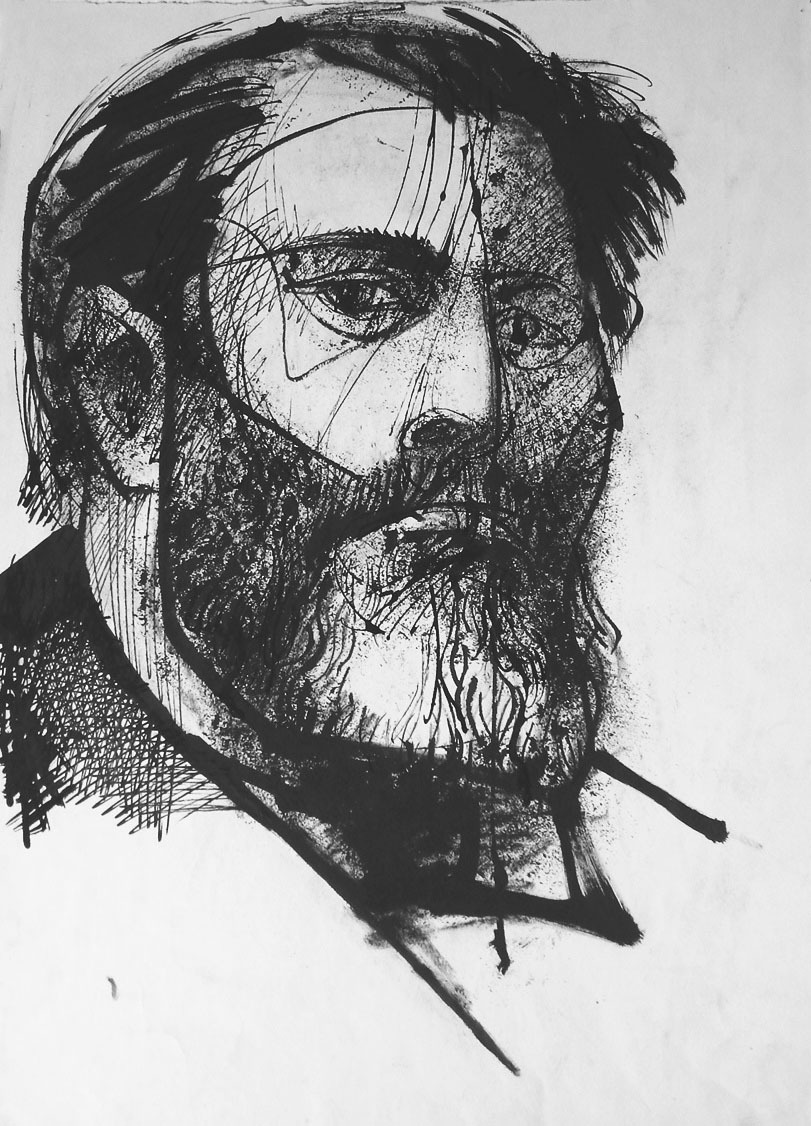 José Hernández
1834 - 1886
Lo que pinta este pincel
Ni el tiempo lo ha de borrar;
Ninguno se ha de animar
A corregirme la plana;
No pinta quien tiene gana
Sino quien sabe pintar.
Hernández piensa en su pueblo
Y mientras domaban unos,otros al campo salían,y la hacienda recogían,las manadas repuntaban,y ansí sin sentir pasabanentretenidos el día.
Y mientras domaban unos,otros al campo salían,y la hacienda recogían,las manadas repuntaban,y ansí sin sentir pasabanentretenidos el día.
Rodeo
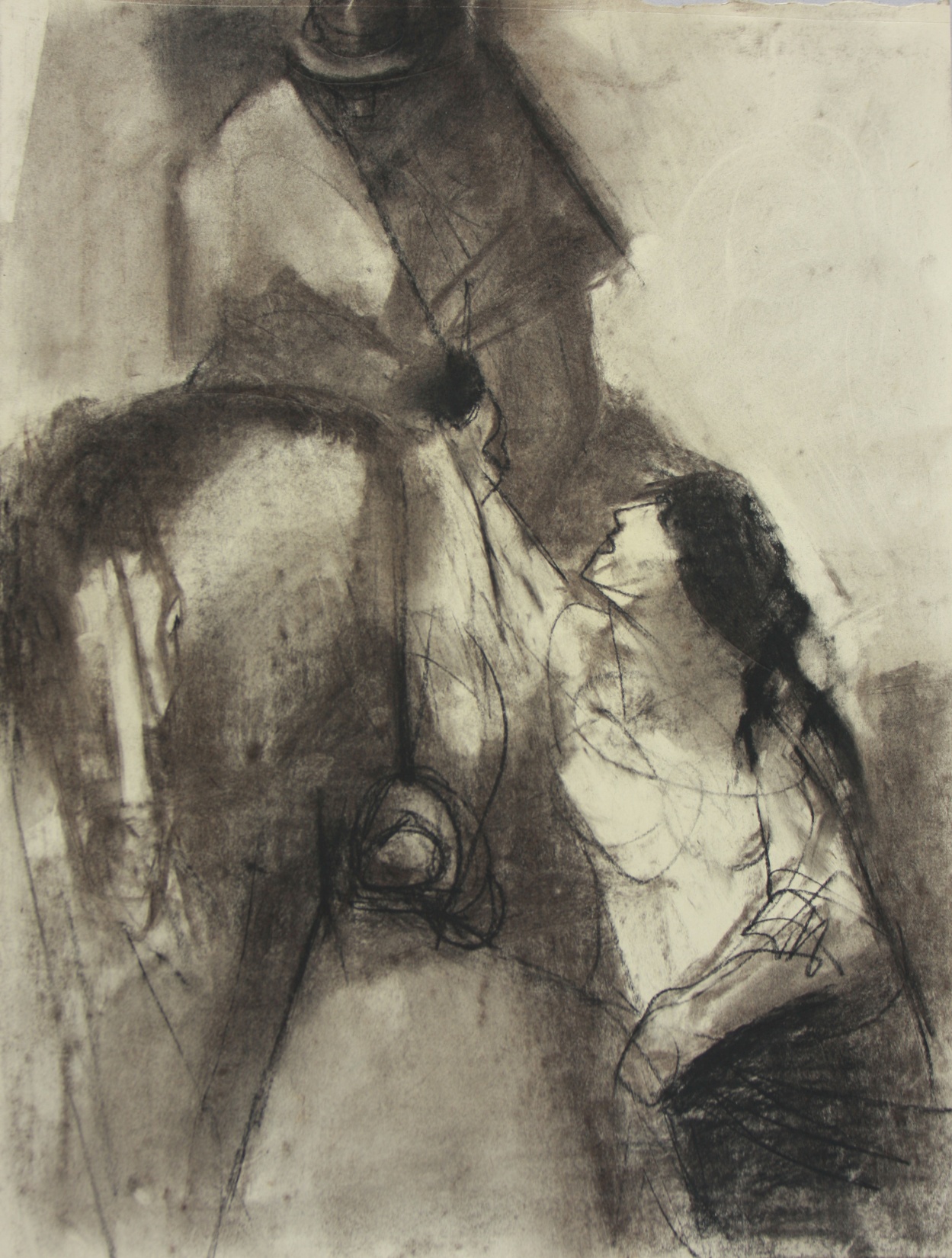 Y apenas la madrugadaempezaba coloriarlos pájaros a cantar,y las gallinas a apiarse, era cosa de largarsecada cual a trabajar.
Mate del estribo
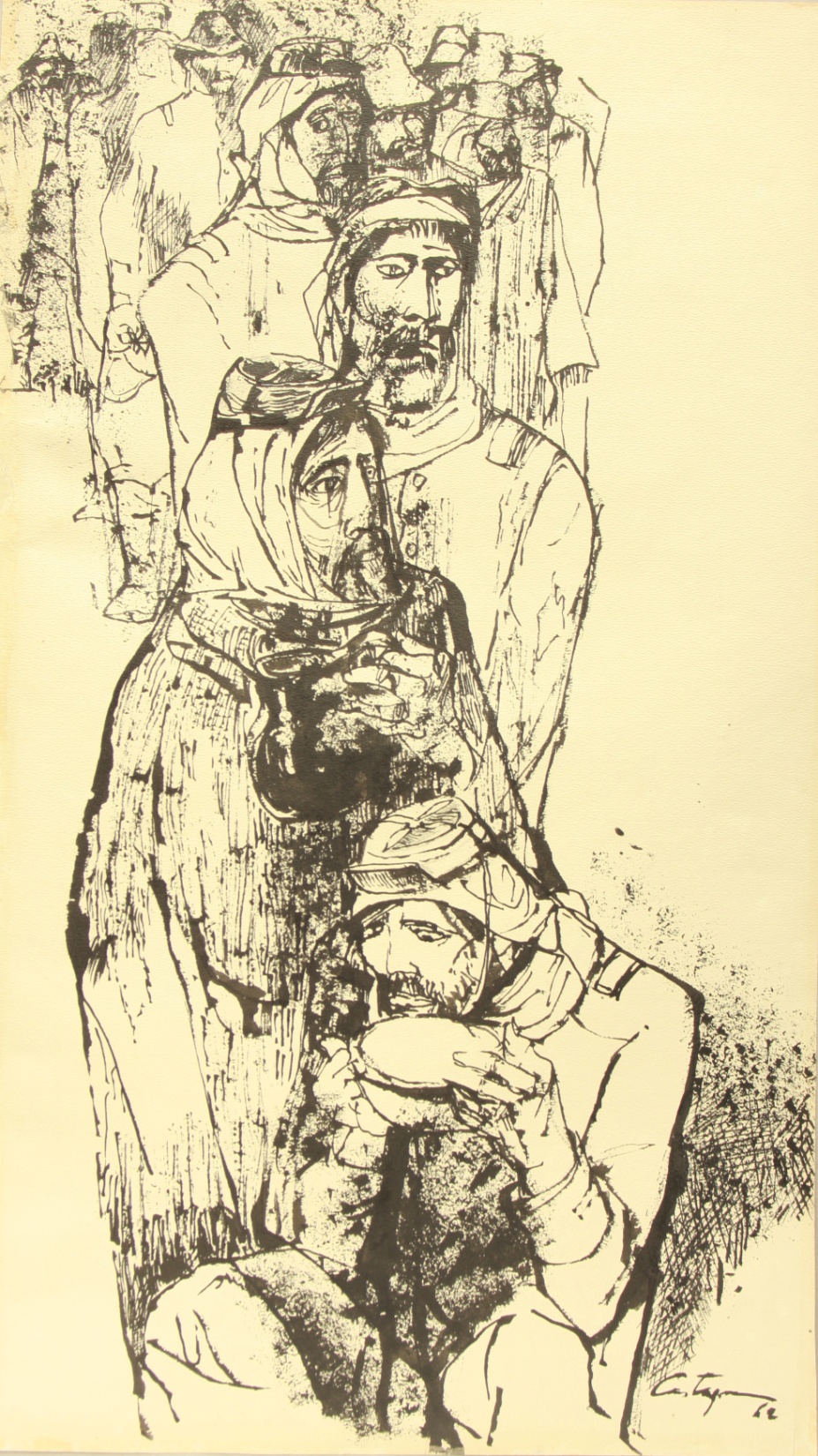 Y andábamos de mugrientosque el mirarnos daba horror;les juro que era un dolorver esos hombres, ¡por cristo!En mi perra vida he vistouna miseria mayor.
En la frontera
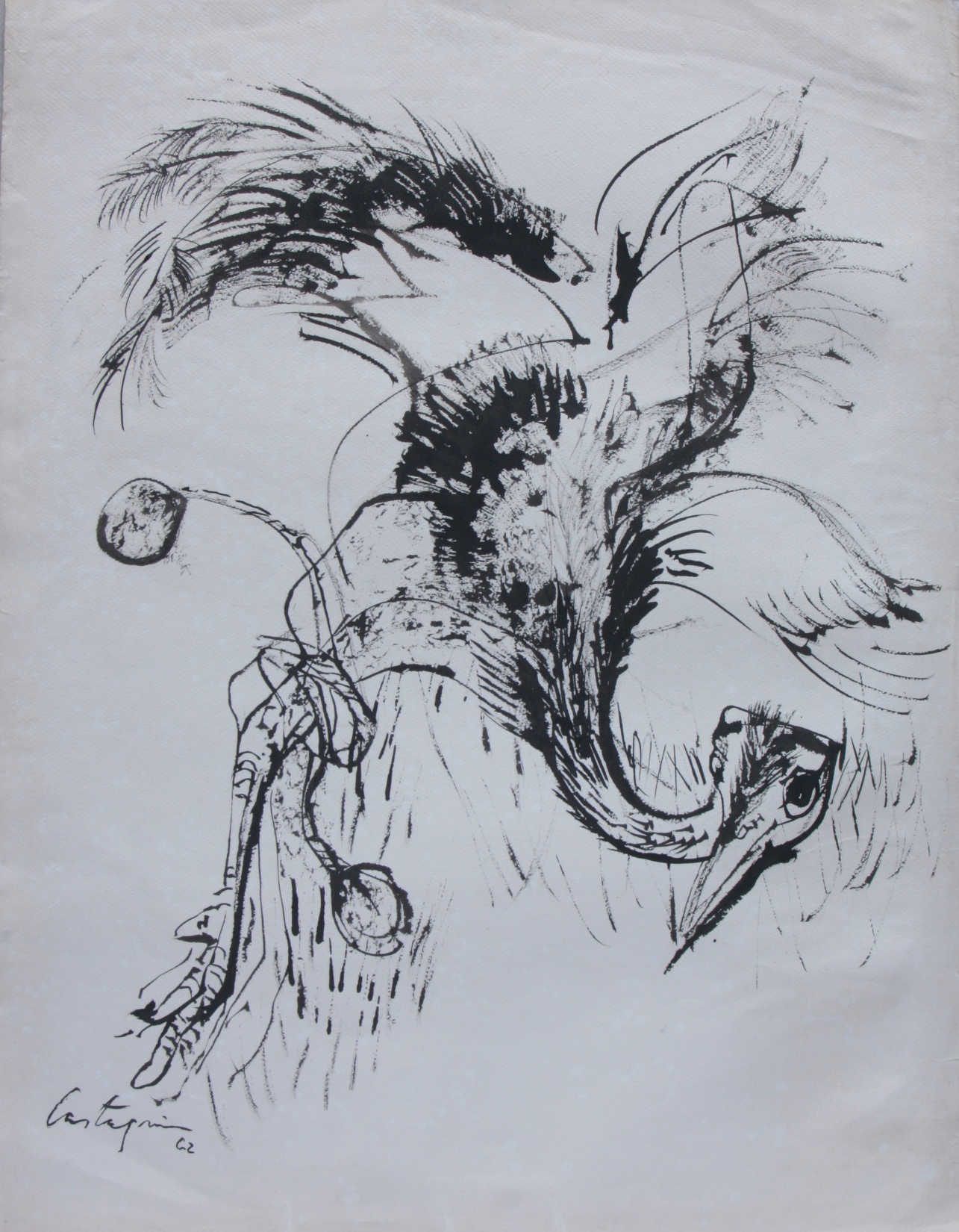 No teníamos más permiso,ni otro alivio la gauchada,que salir de madrugadacuando no había indio ninguno,campo ajuera a hacer boliadas,desocando los reyunos.
Ñandú boleado
Entre cuatro bayonetasme tendieron en el suelo.Vino el mayor medio en pedoy allí se puso a gritar:”Pícaro, te he de enseñarandar reclamando sueldos.”
Estaqueado
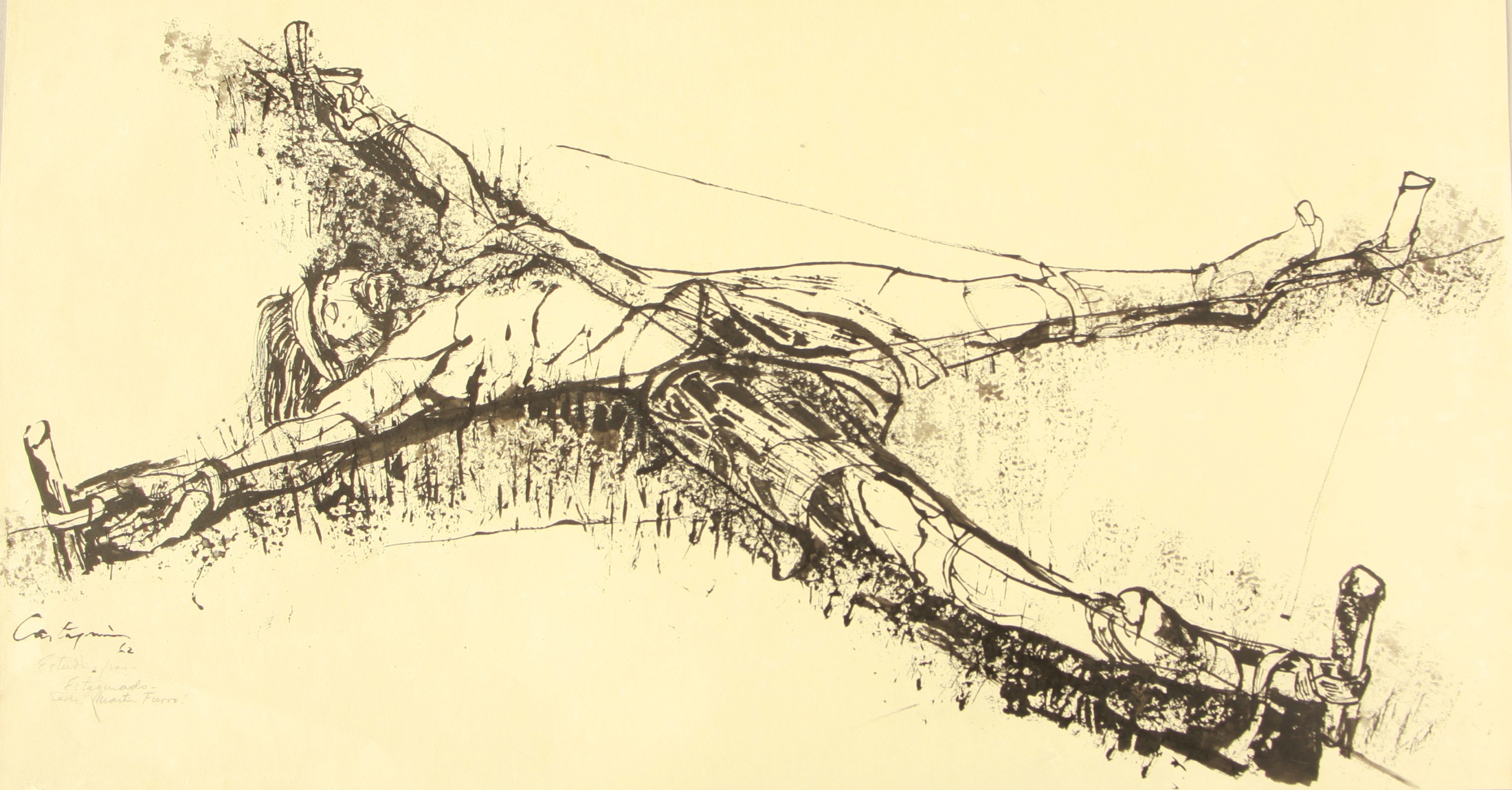 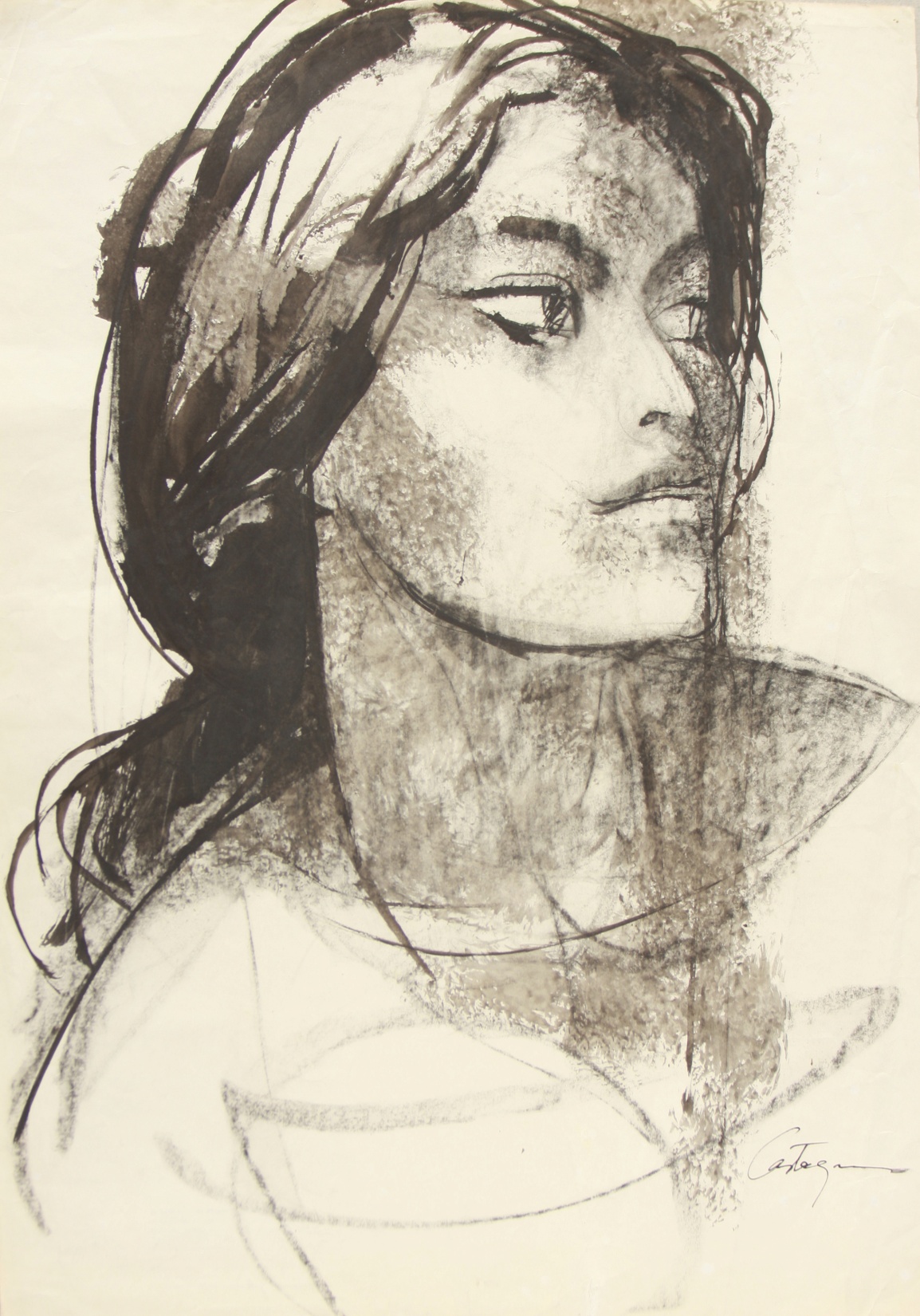 Tal vez no te vuelva a ver,prienda de mi corazón.Dios te dé su proteciónya que no me la dio a mí,y a mis hijos dende aquíles echo mi bendición.
China
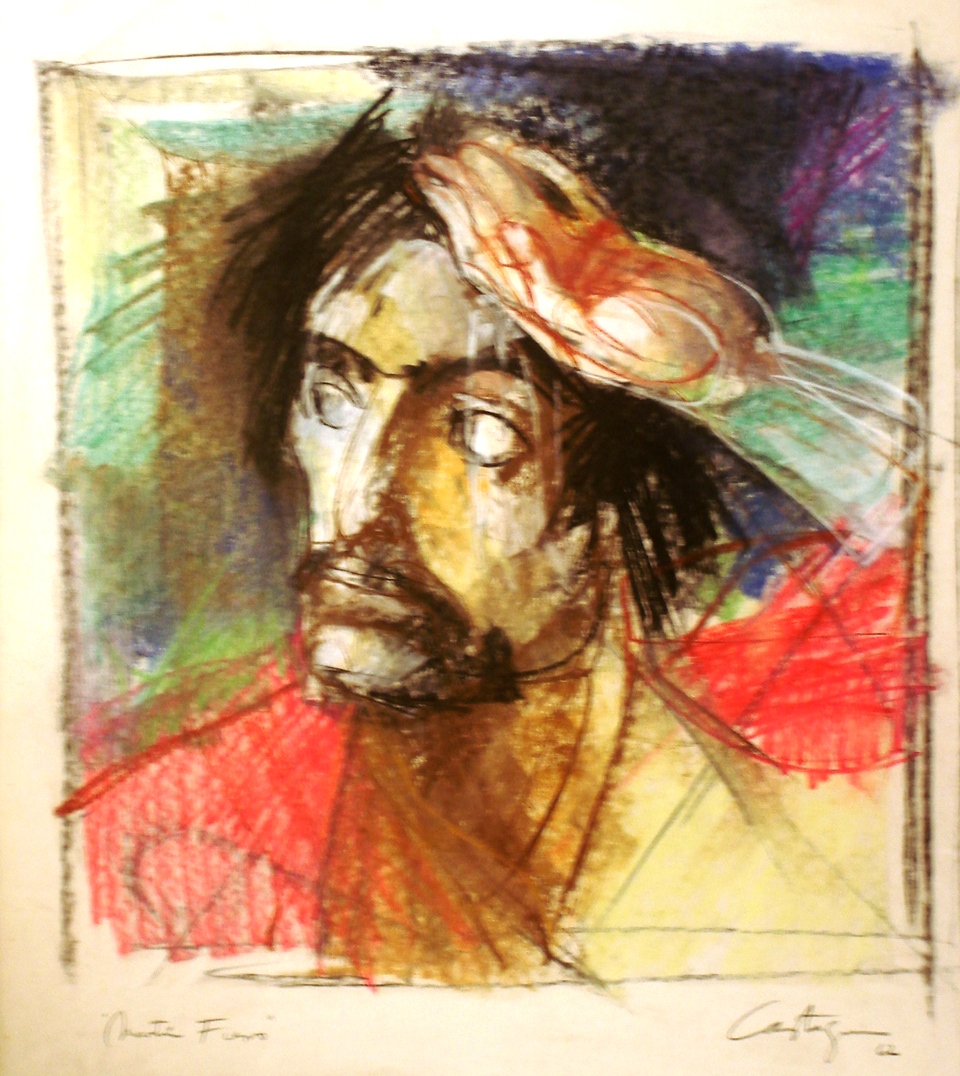 Yo he sido manso primeroy seré gaucho matreroen mi triste circunstancia, aunque es mi mal tan projundo;nací y me he criado en estancia,pero ya conozco el mundo.
Cabeza de Fierro
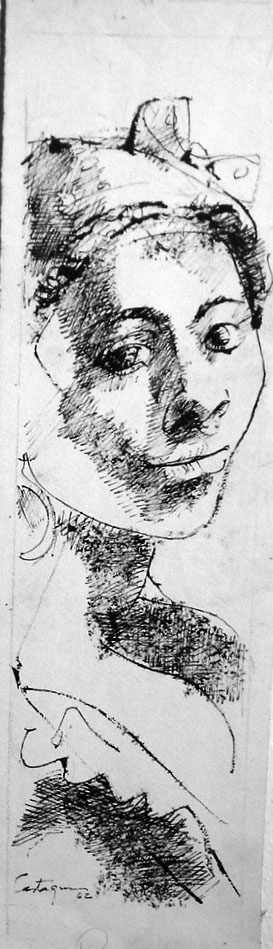 Al ver llegar la morenaque no hacía caso de naides,le dije con la mamúa:”va-ca-yendo gente al baile.”
Morena
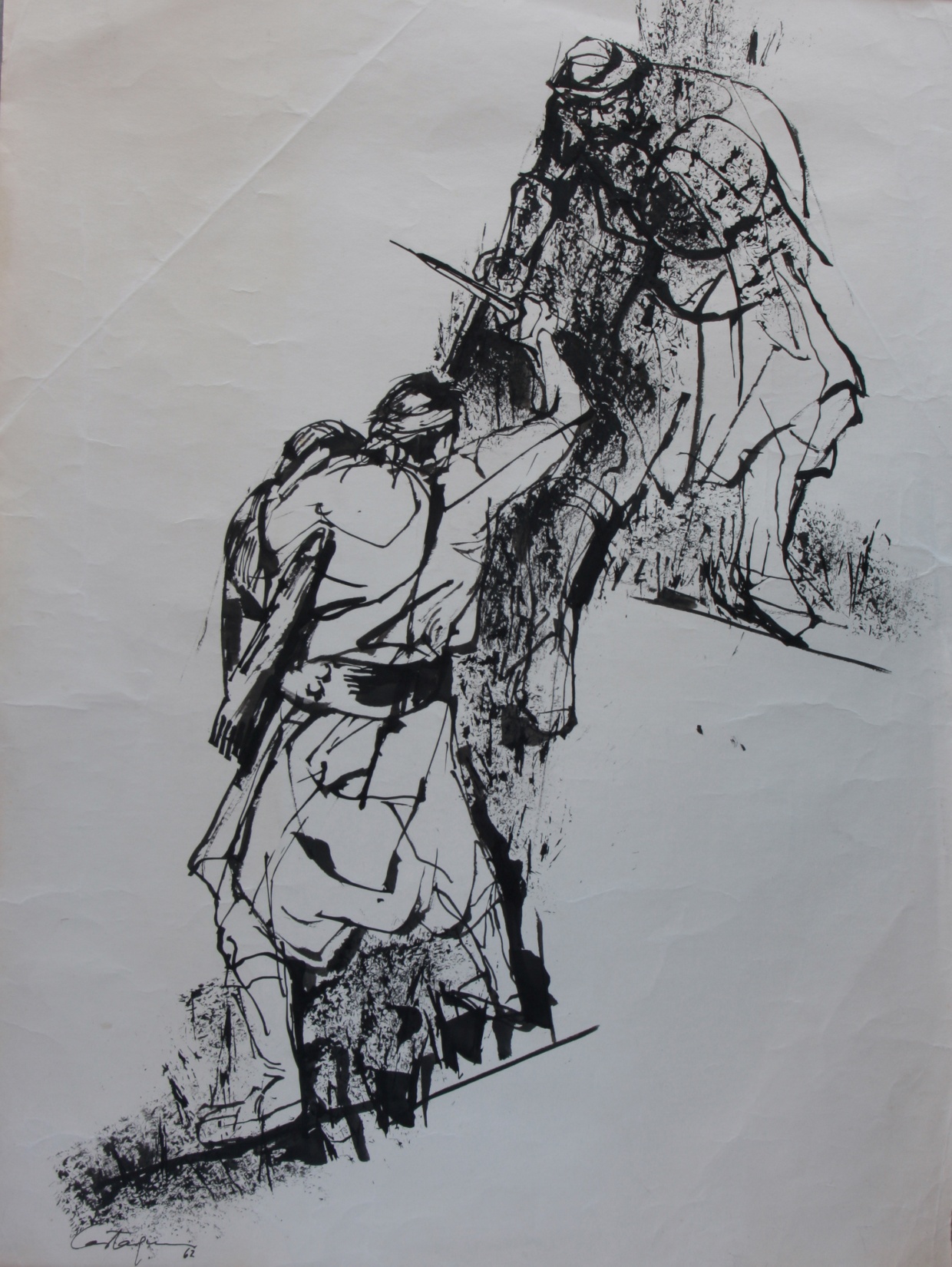 Me hirvió la sangre en las venasy me le afirmé al moreno,dándolé de punta y hachapa dejar un diablo menos.
Duelo
Durmiendo
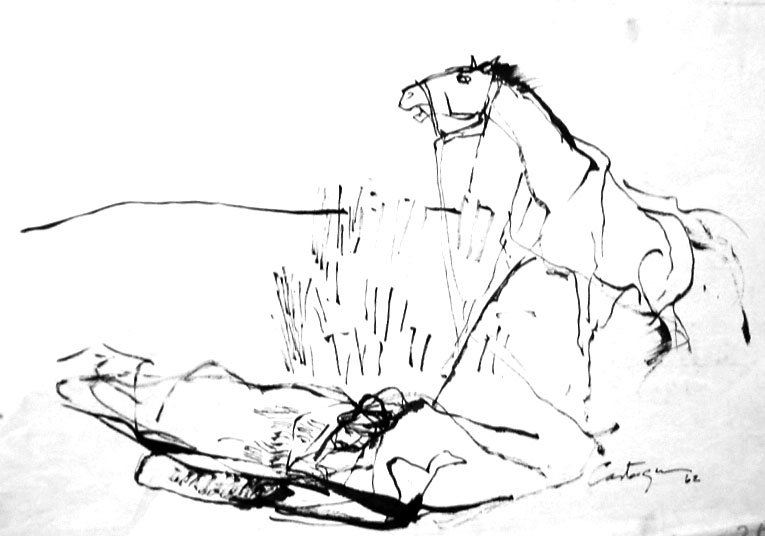 Es triste en medio del campopasarse noches enterascontemplando en sus carreraslas estrellas que Dios cría,sin tener más compañíaque su soledad y las fieras.
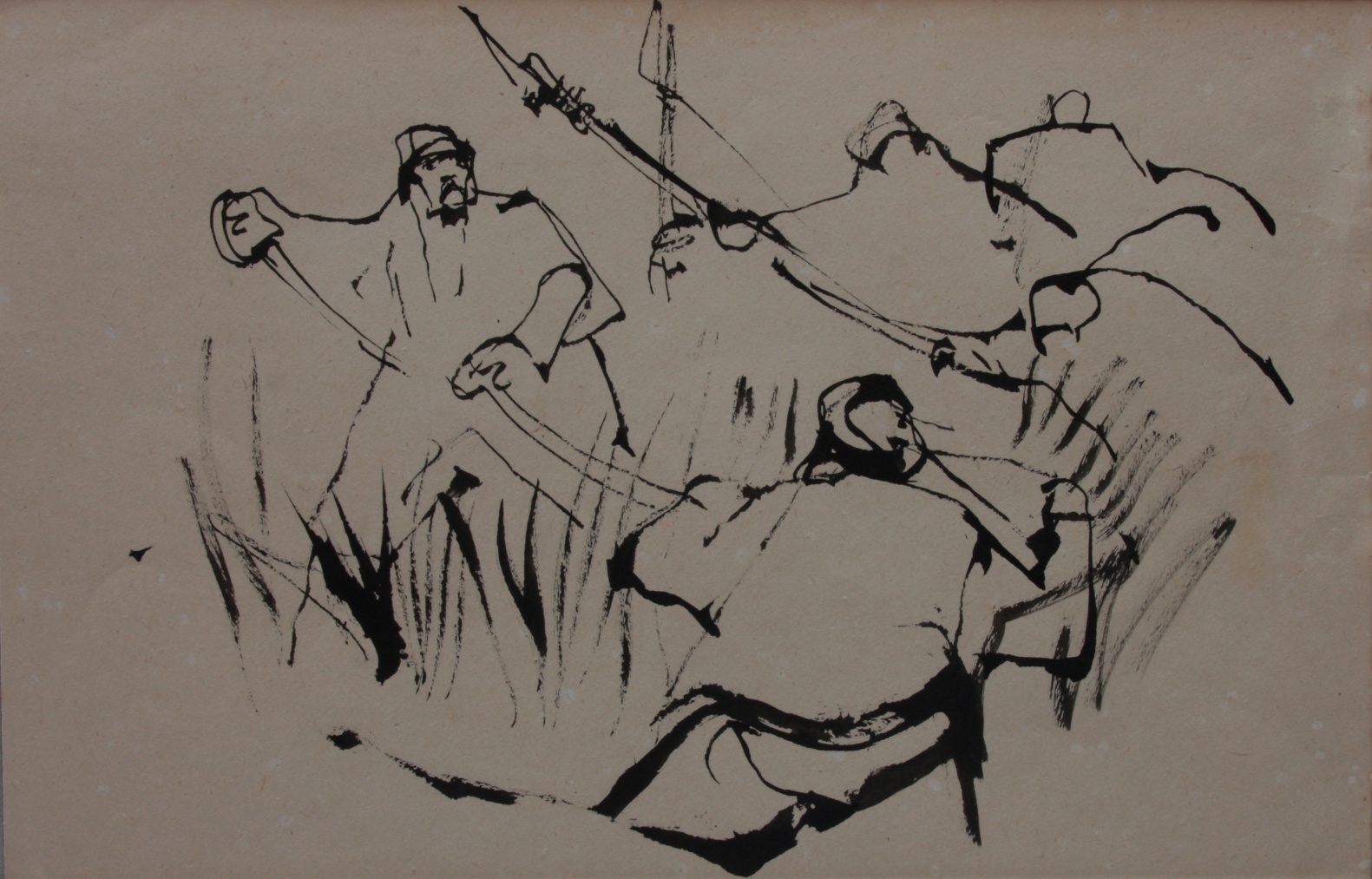 Pelea con sables
Tal vez en el corazónlo tocó un Santo Benditoa un gaucho, que pegó el gritoy dijo: “¡Cruz no consienteque se cometa el delitode matar a un valiente!”
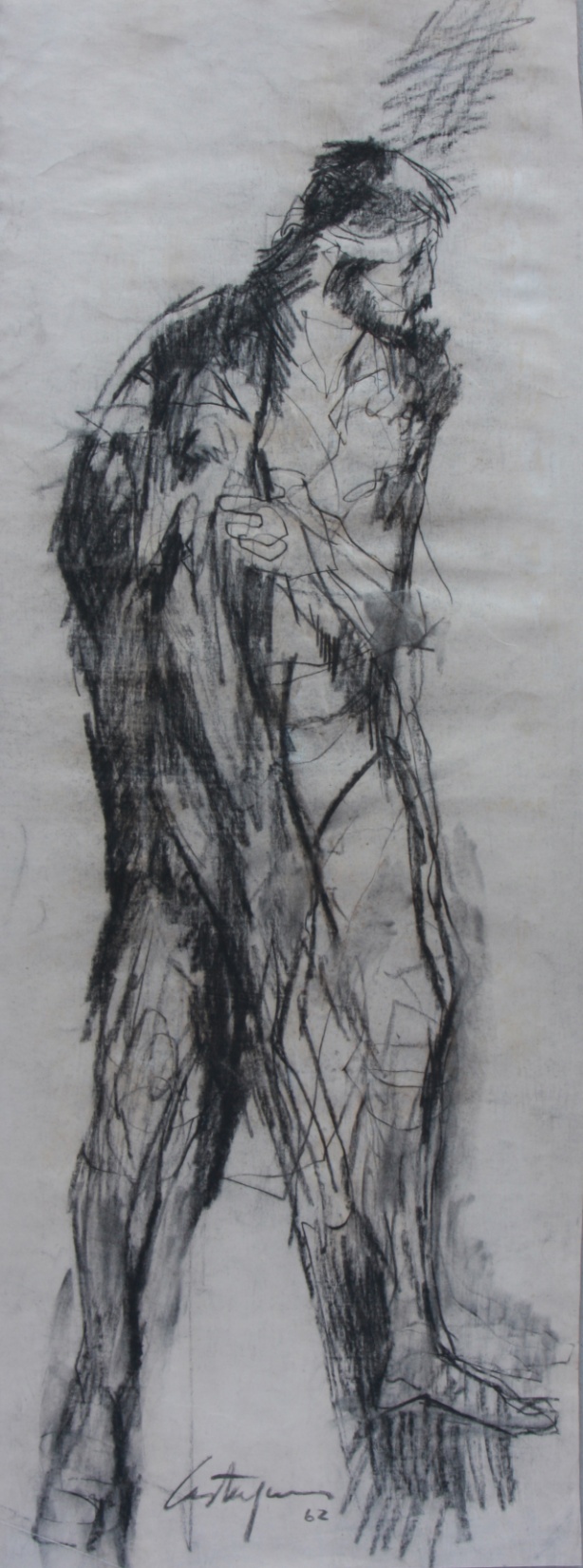 El andar tan despilchaoningún mérito me quita.Sin ser un alma benditame duelo del mal ajeno:soy un pastel con rellenoque parece torta frita.
Cruz
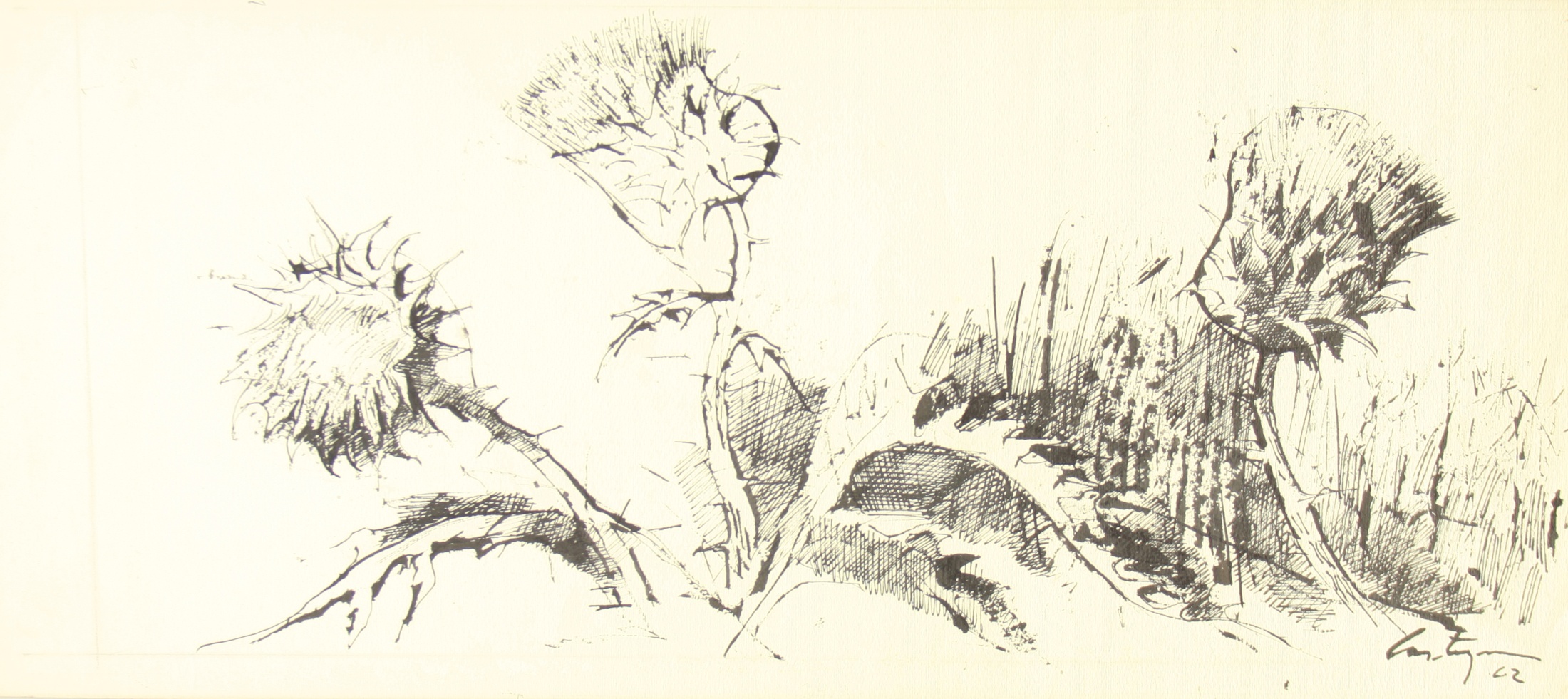 Si hemos de salvar o node esto naides nos responde.Derecho ande el sol se escondetierra adentro hay que tirar;algún día hemos de llegar...después sabremos a dónde.
Y siguiendo el fiel del rumbose entraron en el desierto.No sé si los habrán muertoen alguna correría,pero espero que algún díasabré de ellos algo cierto.
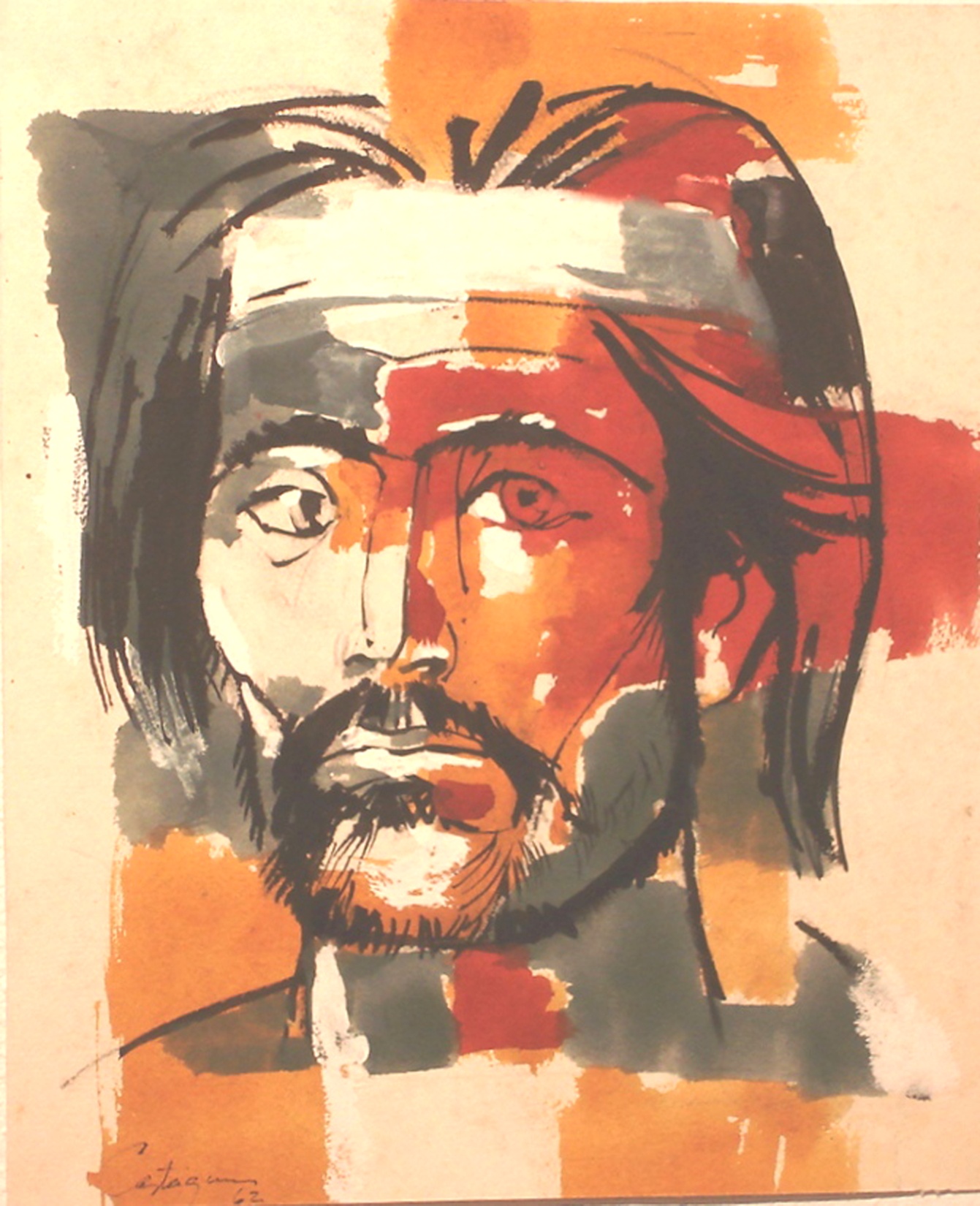 Y ya con estas noticiasmi relación acabé;por ser ciertas las conté,todas las desgracias dichas:es un telar de desdichascada gaucho que usté ve.
Cabeza de Martín Fierro
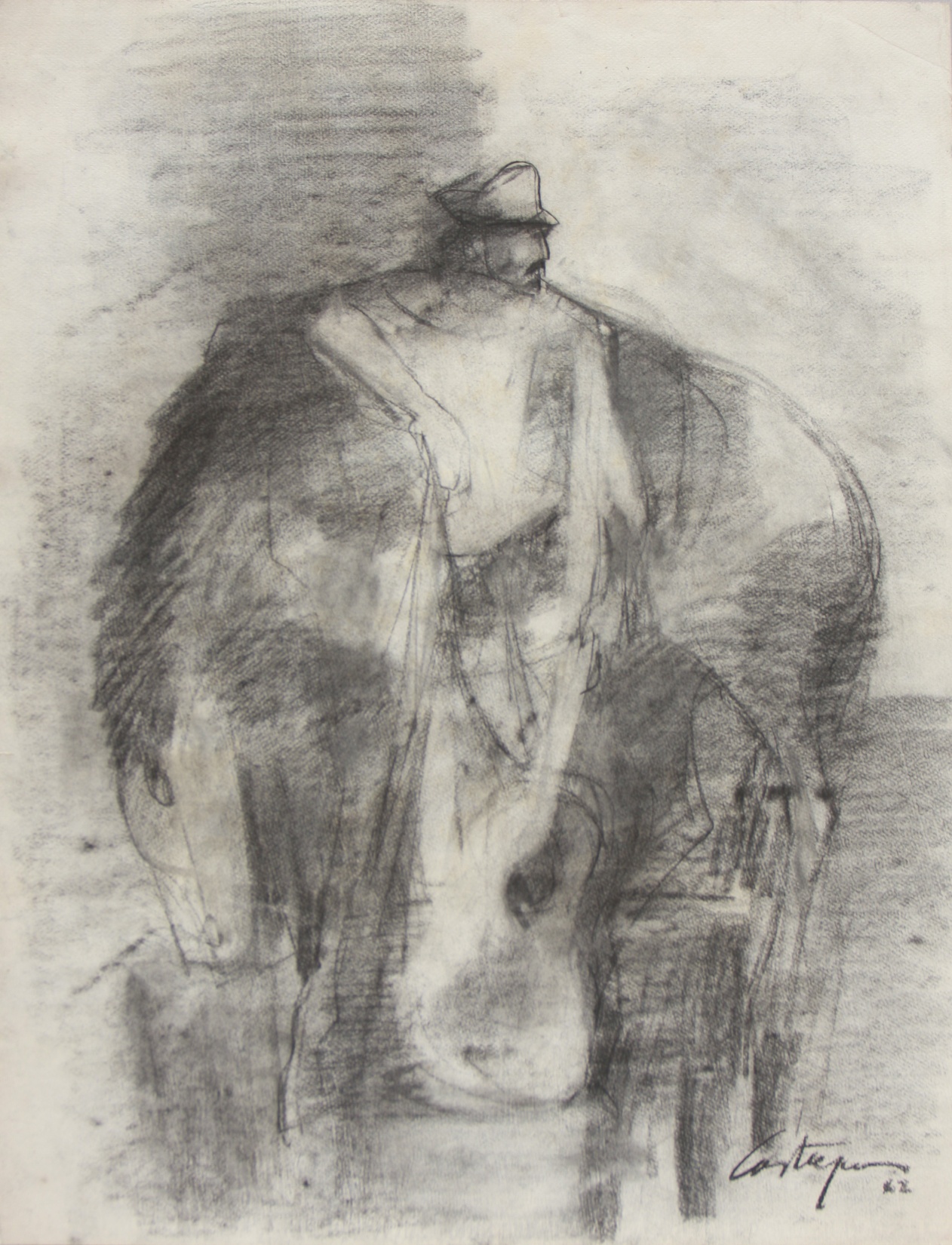 LA VUELTA
Yo he conocido cantoresque era un gusto el escuchar,mas no quieren opinary se divierten cantando;pero yo canto opinando,que es mi modo de cantar.
Fierro con guitarra y caballo
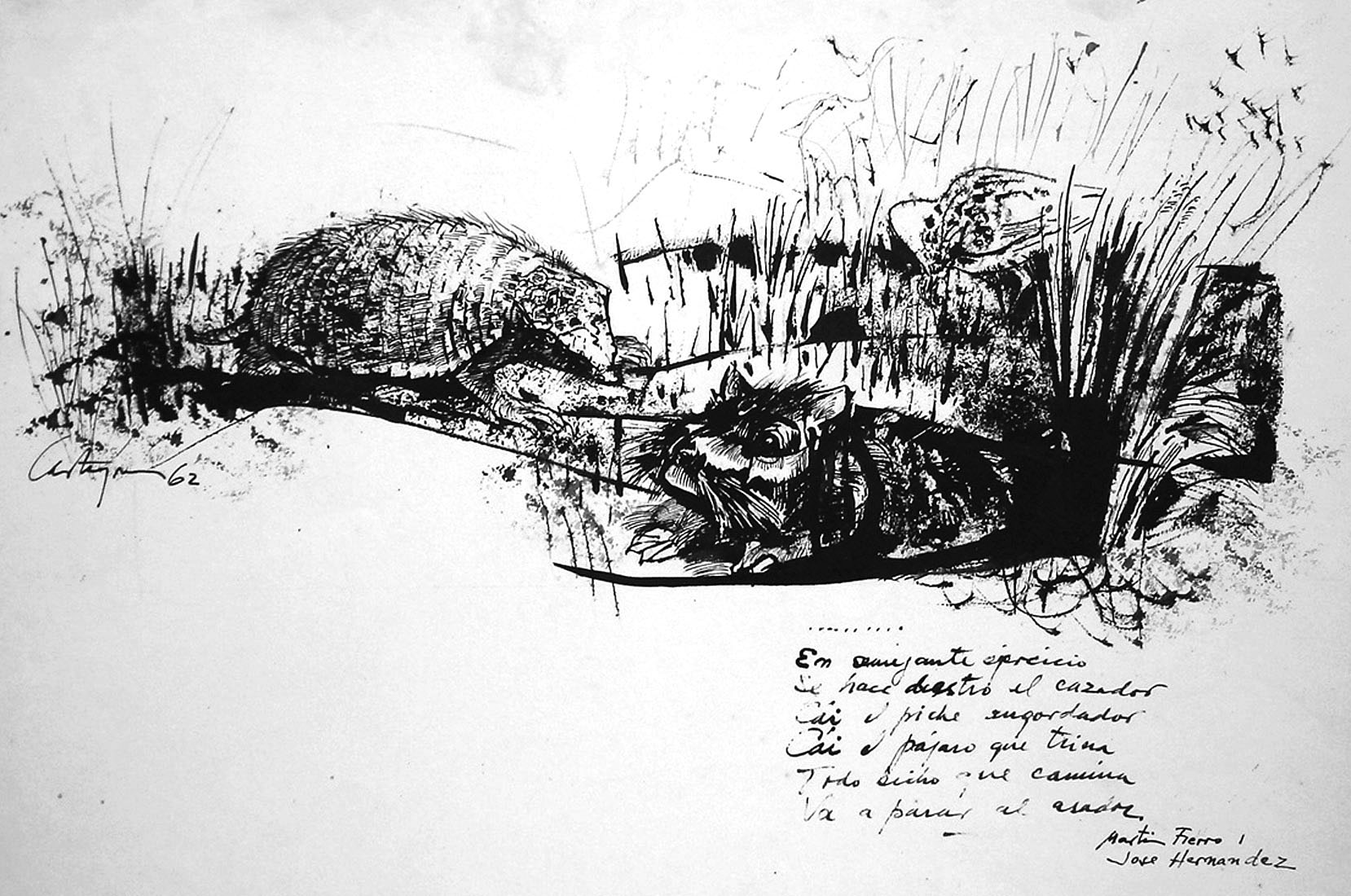 En semejante ejercicio
En semejante ejercicio
Se hace diestro el cazador:
Cai el piche engordador,
Cai el pájaro que trina;
Todo bicho que camina
Va parar al asador.
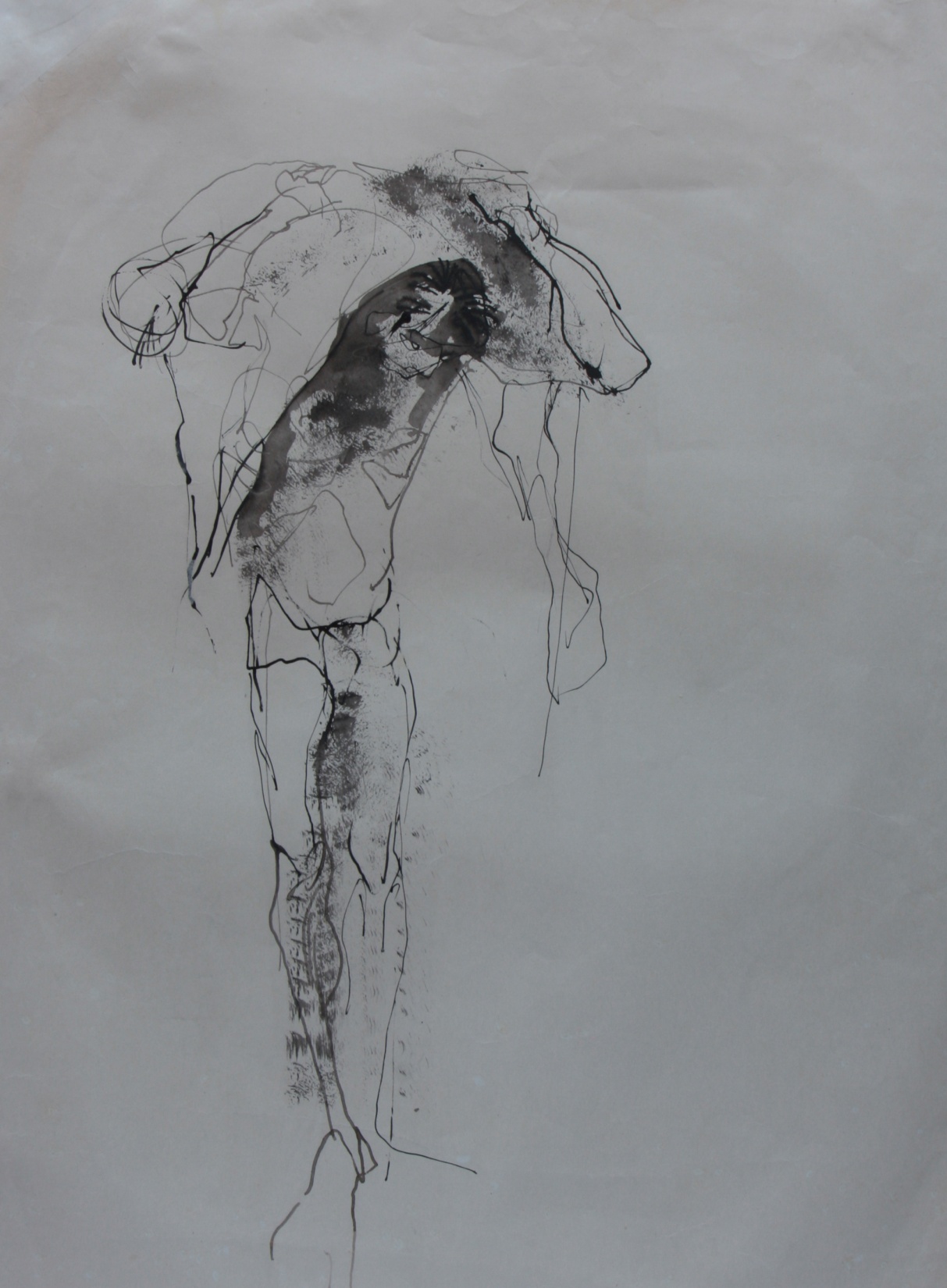 Y yo, con mis propias manos,yo mesmo lo sepulté;a Dios por su alma rogué,de dolor el pecho lleno,y humedeció aquel terrenoel llanto que redamé.
Cargando a Cruz
Cuando no tenían trabajola emprestaban a otra china."Naides", decía, "Se imaginani es capaz de presumircuanto tiene que sufrirla infeliz que está cautiva.
Cautiva prendiendo fuego
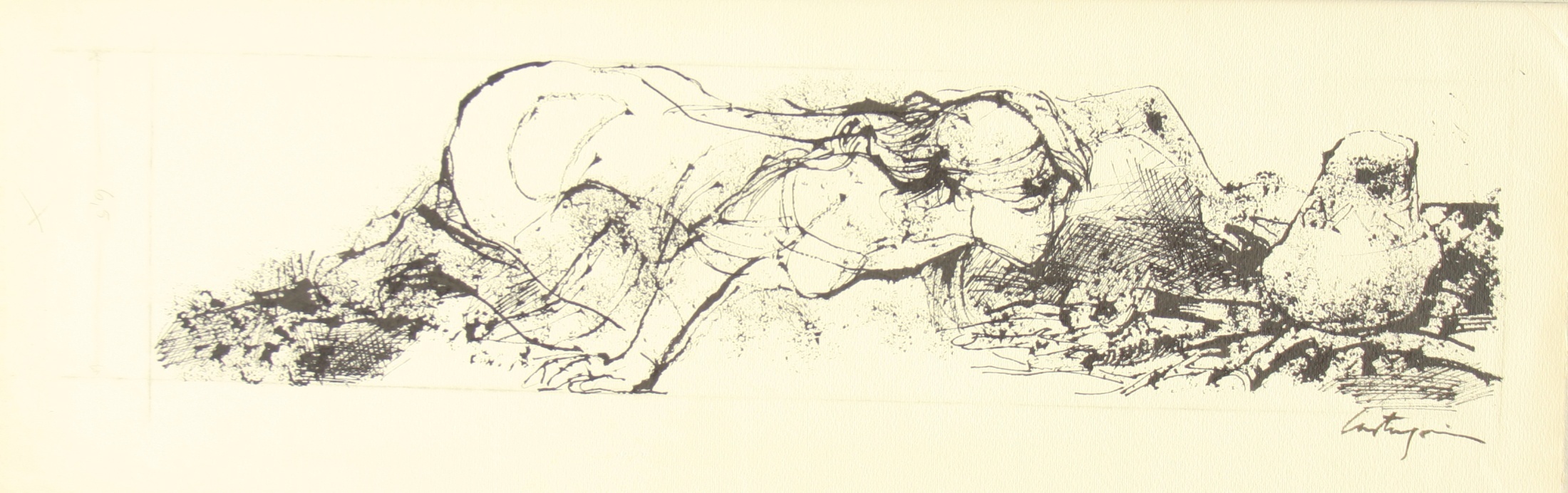 El peligro en que me hallabaal momento conocí;nos mantuvimos ansí,me miraba y lo miraba:yo al indio le desconfiaba,y él me desconfiaba a mí.
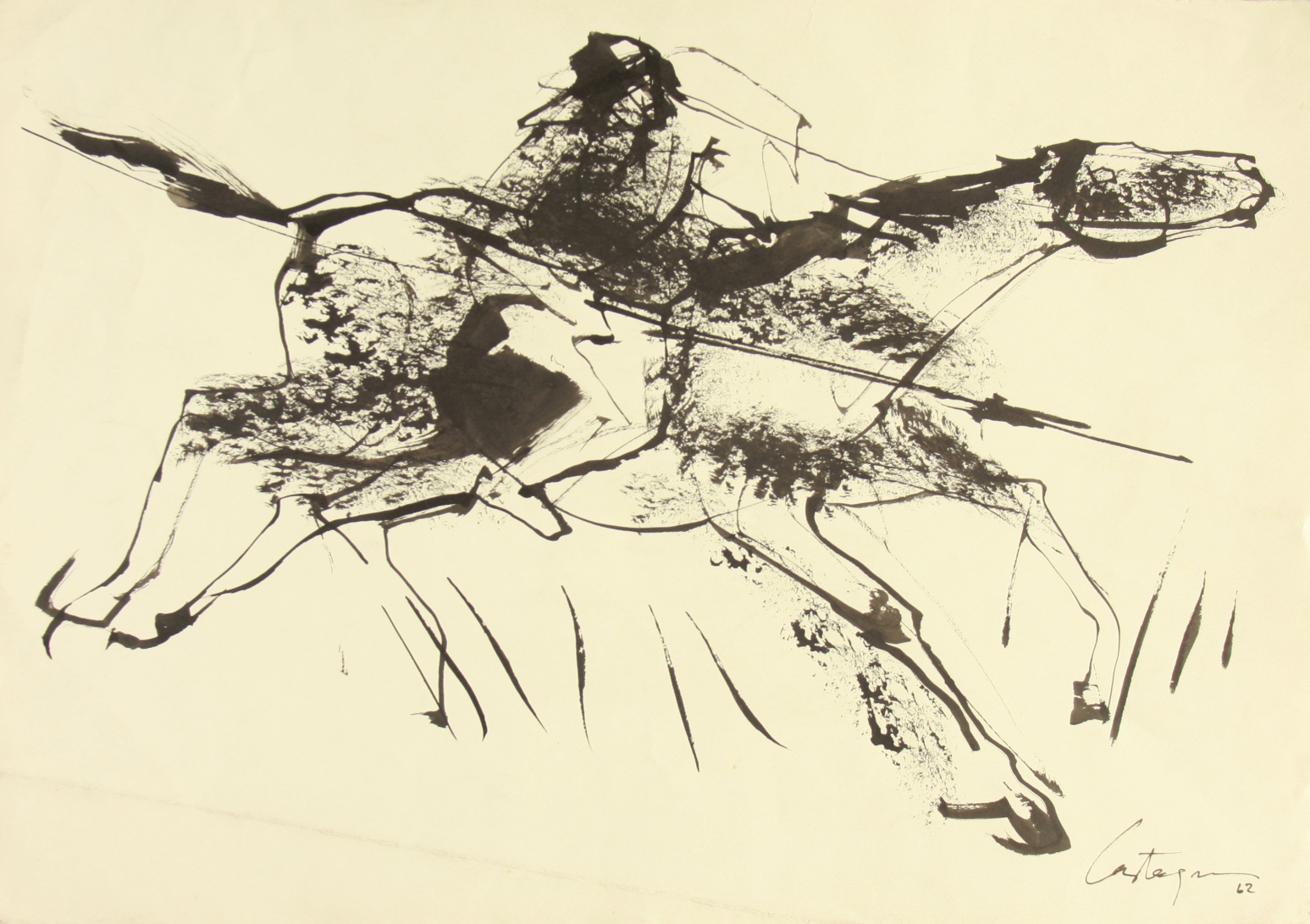 Indio a caballo
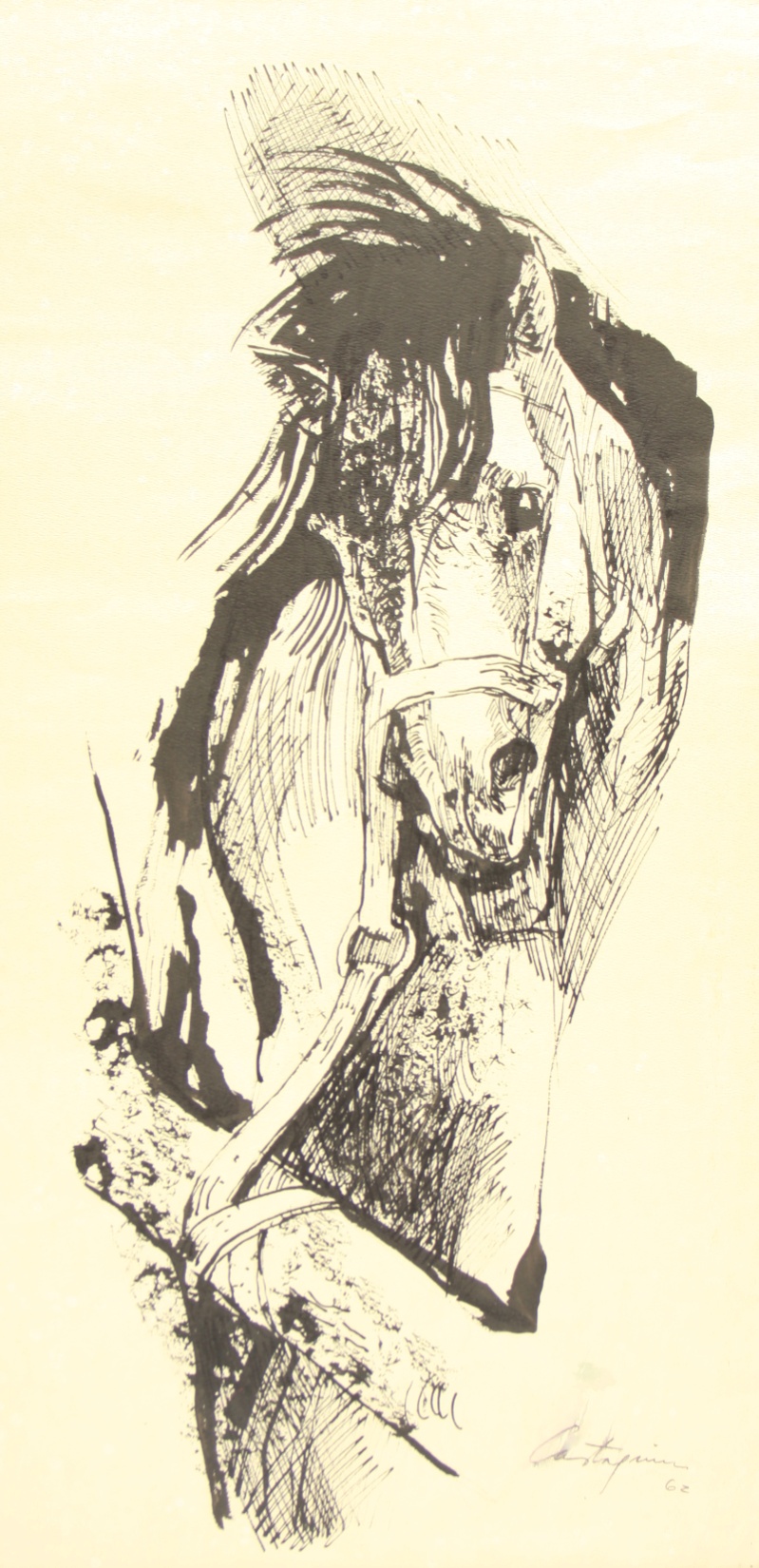 Dios le dió istintos sutilesa toditos los mortales;el hombre es uno de tales,y en las llanuras aquellas,lo guían el sol, las estrellas,el viento y los animales.


Ansí todo el que procuretener un pingo modelo,lo ha de cuidar con desvelo,y debe impedir tambiénel que de golpes le deno tironeen en el suelo.
Nochero
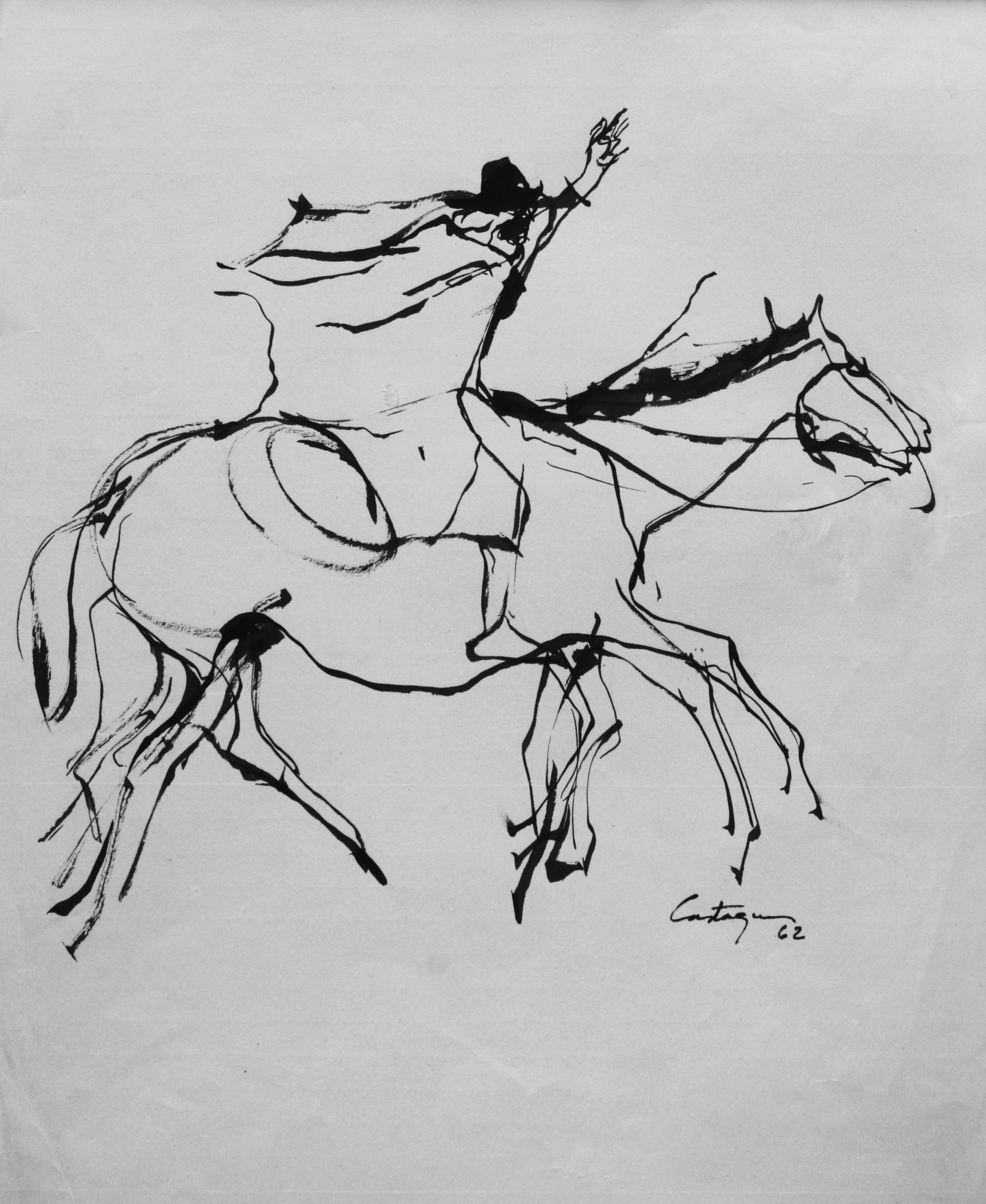 En esa estrecha prisión,
Sin poderme conformar,
No cesaba de esclamar:
!Qué diera yo por tener
Un caballo en que montar
Y una pampa en que correr!
Al galope
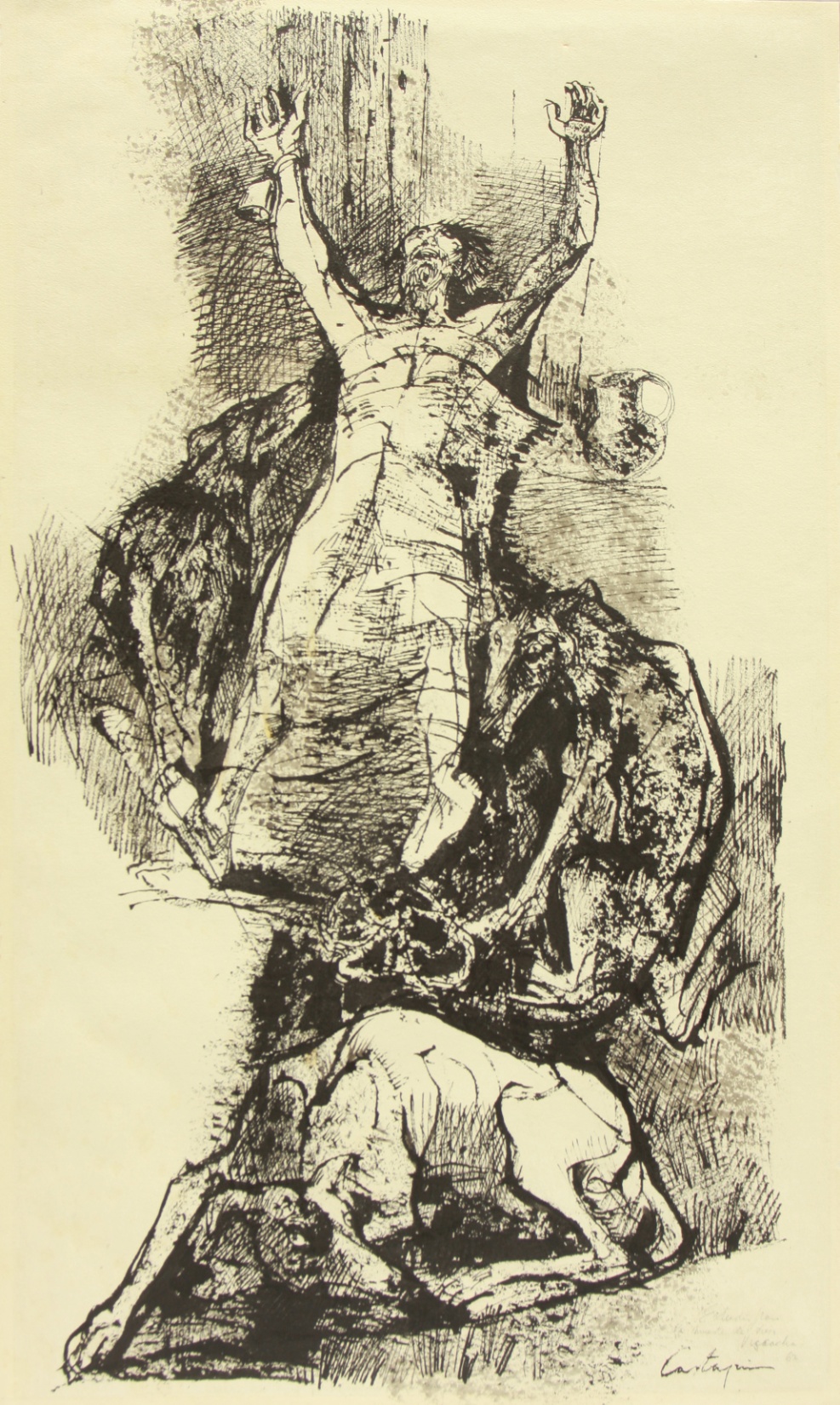 Cuando ya no pudo hablarle até en la mano un cencerro,y al ver cercano su entierro,arañando las paredes,espiró allí entre los perrosy este servidor de ustedes.
Muerte de Vizcacha
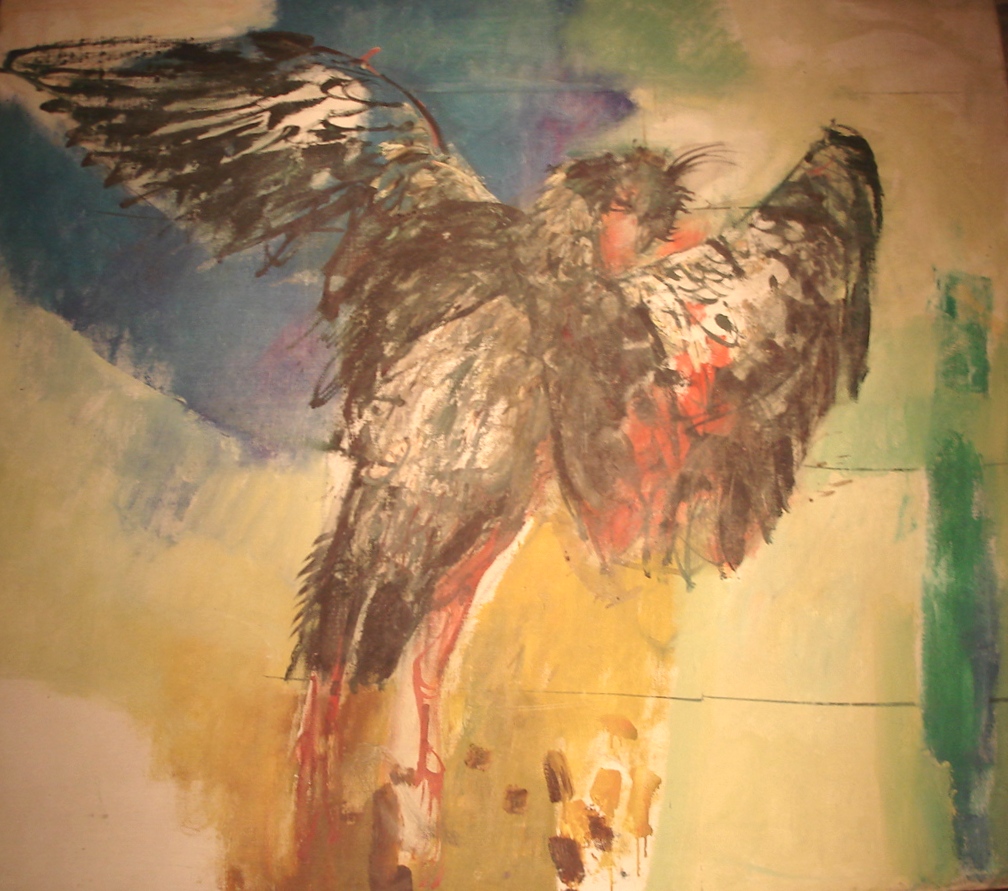 Chajá en vuelo
Mi gloria es vivir tan librecomo el pájaro del cielo;no hago nido en este sueloande hay tanto que sufrir,y naides me ha de seguircuando yo remuento el vuelo.
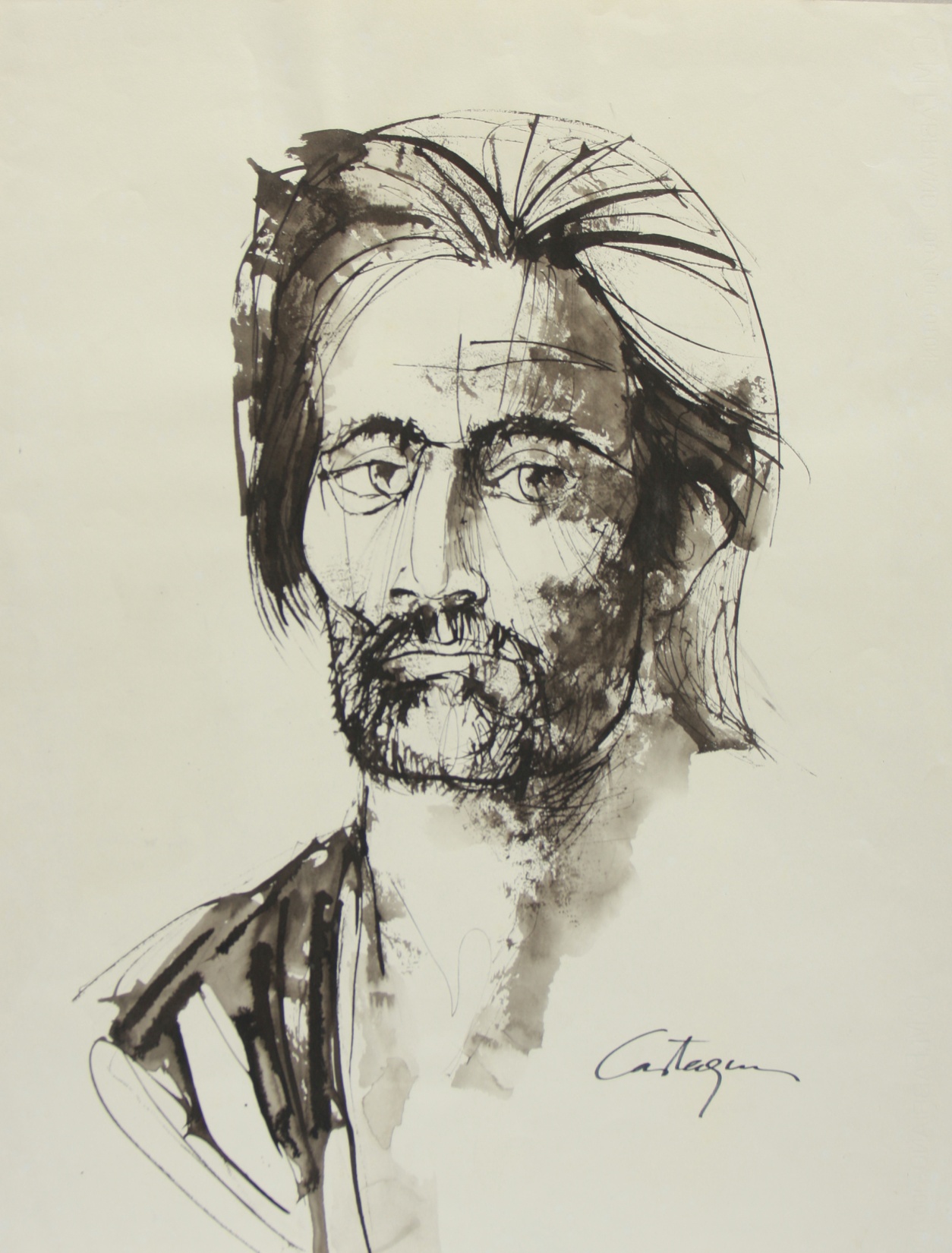 Ni el miedo ni la codiciaes güeno que a uno le asalten,ansi, no se sobresaltenpor los bienes que perezcan;al rico nunca le ofrezcany al pobre jamás le falten.

Los hermanos sean unidosporque ésa es la ley primeratengan unión verdaderaen cualquier tiempo que sea,porque, si entre ellos pelean,los devoran los de ajuera.

La sangre que se redamano se olvida hasta la muerte;la impresión es de tal suerte,que, a mi pesar, no lo niego,cai como gotas de juegoen la alma del que la vierte.